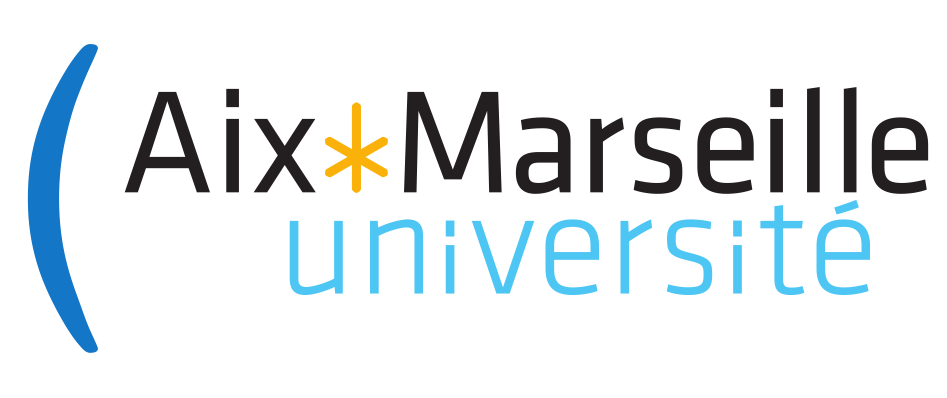 Embouchure du RhôneBouches du Rhône- Provence
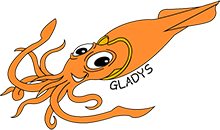 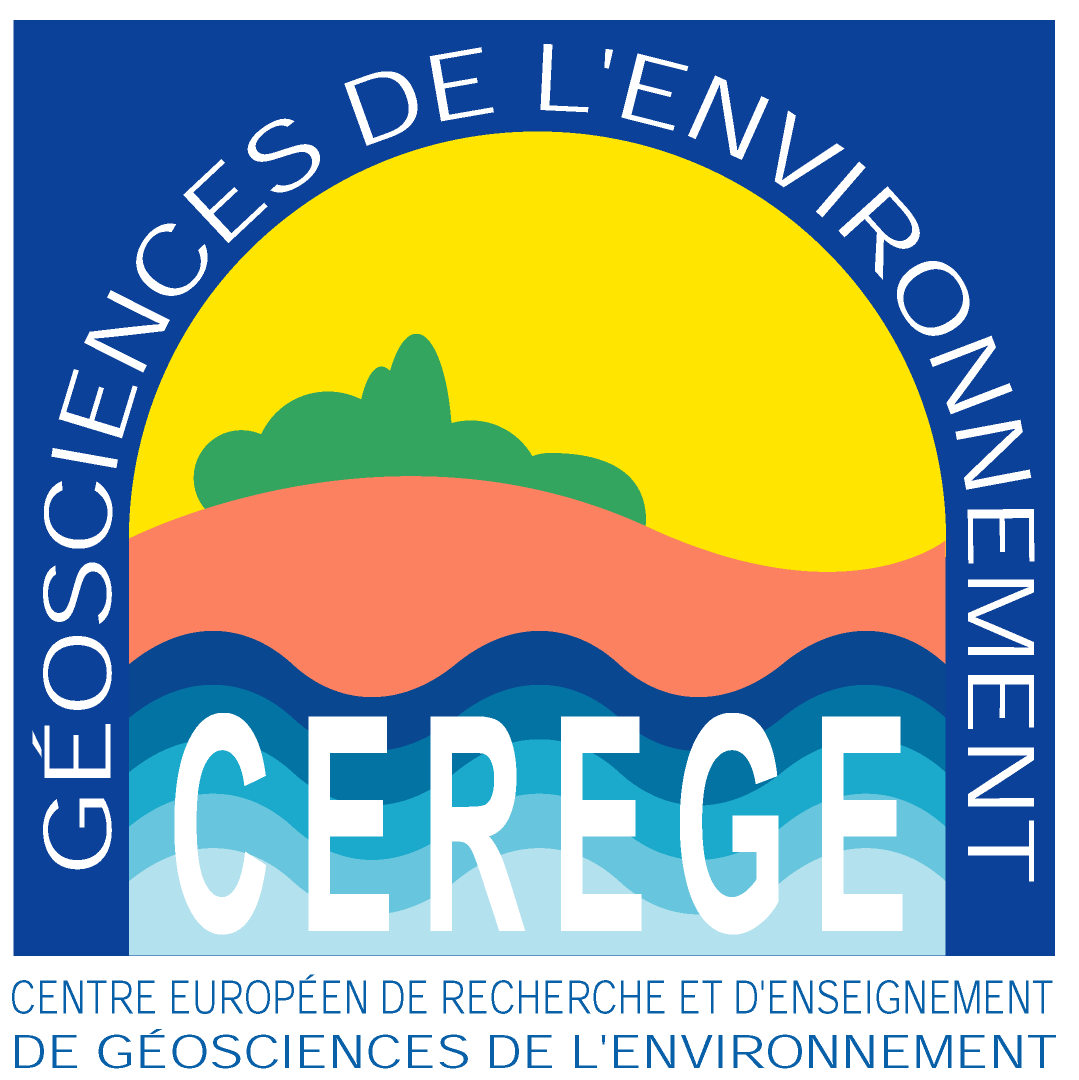 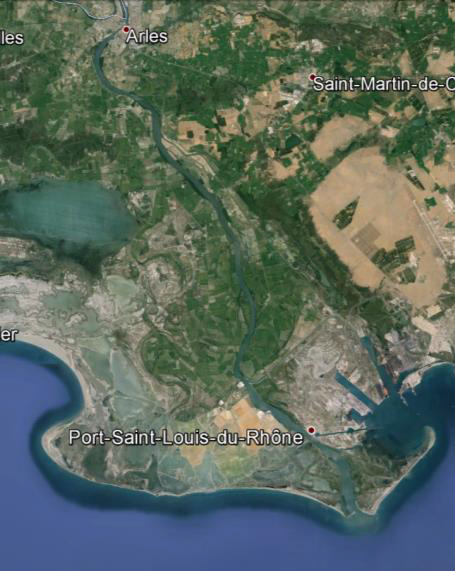 SORA
Laboratoire : CEREGE et coll.
Correspondant : François Sabatier
Morphologie : delta dominé par la houle
Sables, vases, limons  
Microtidal (30 cm) 
Climat de houle SE – SW
Hs entre 0.5 et 5 m
Tp entre 4 et 11 s
Barcarrin
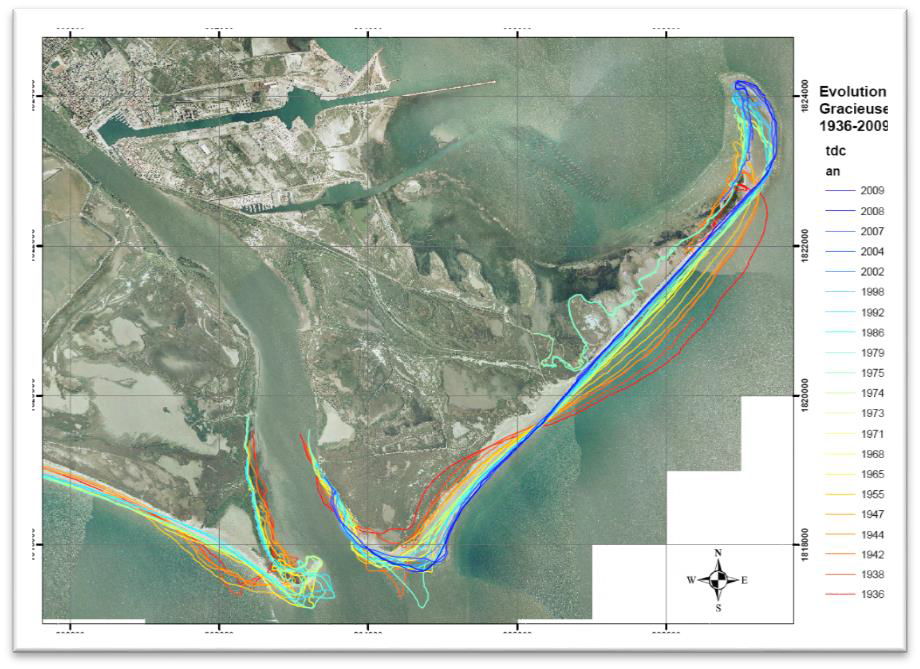 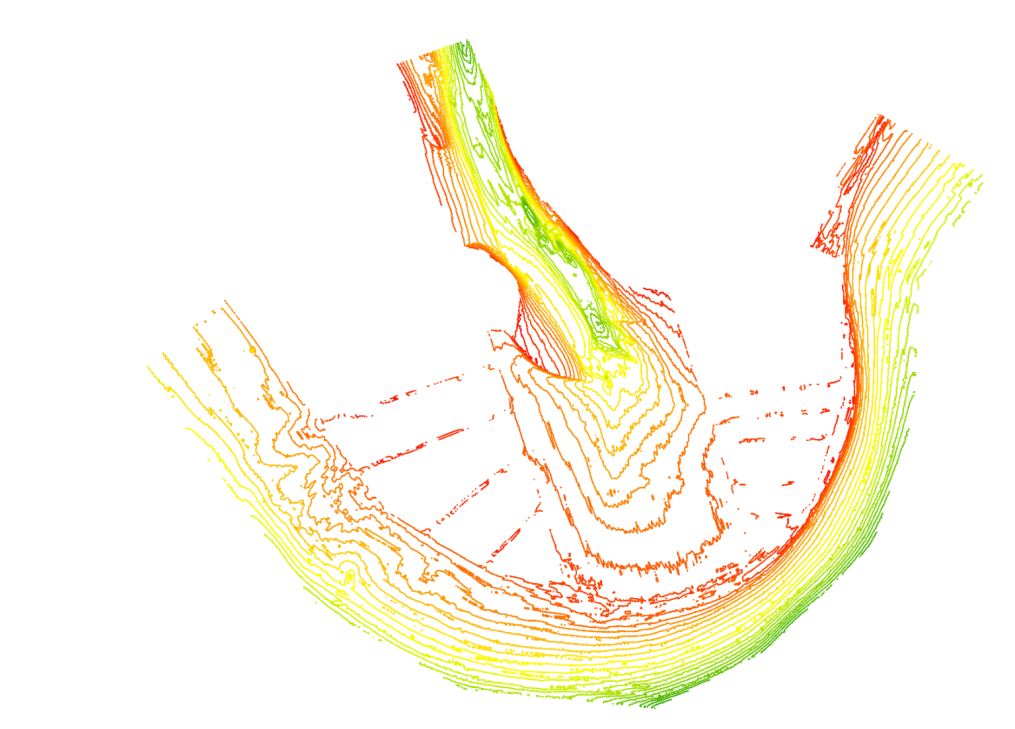 MesuRho
traits de côte
bathymétrie
instrumentation
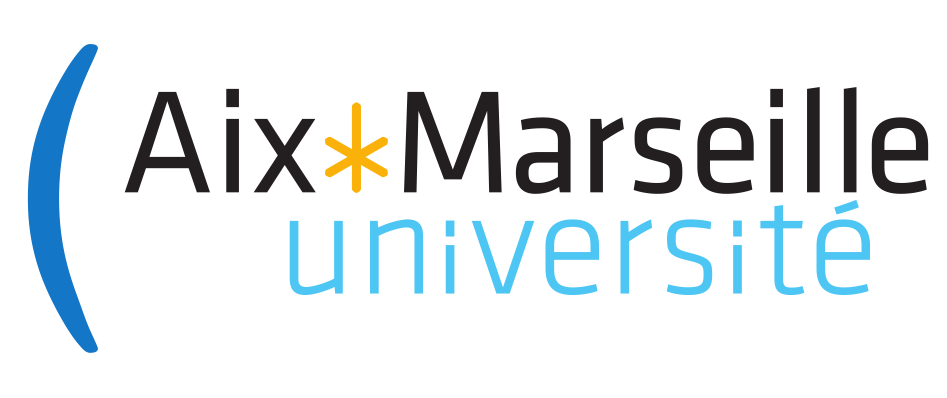 Embouchure du RhôneBouches du Rhône- Provence
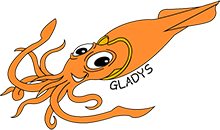 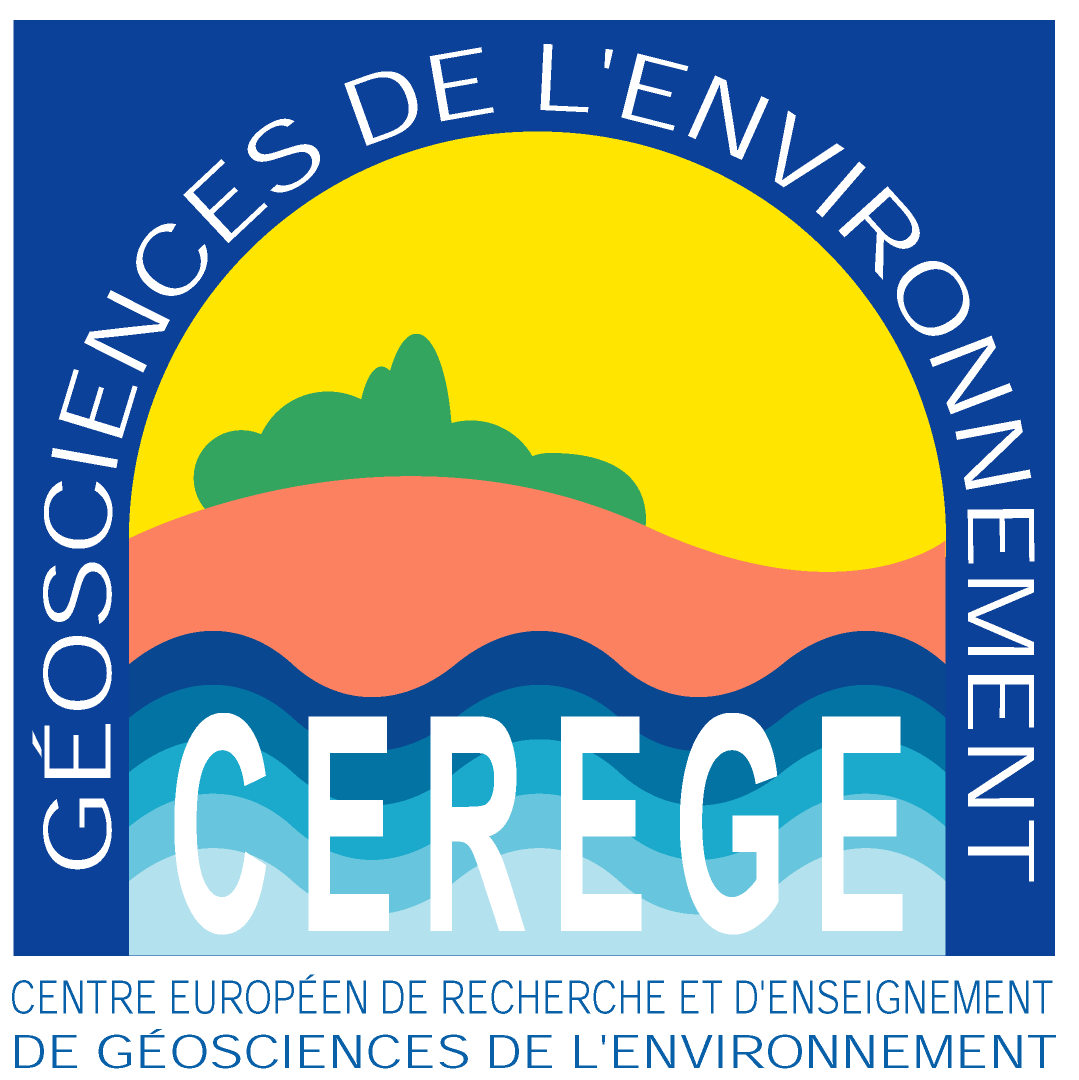 Questions scientifiques : 
Morphodynamique pluriannuelle
Distribution des sables du fleuve aux plages
Interactions houles-jet fluvial, pénétration coin salé

Paramètres mesurés : 
Trait de côte
Bathymétrie
Débits,courants, MES et turbidité du fleuve, 
Houles et turbidité offshore
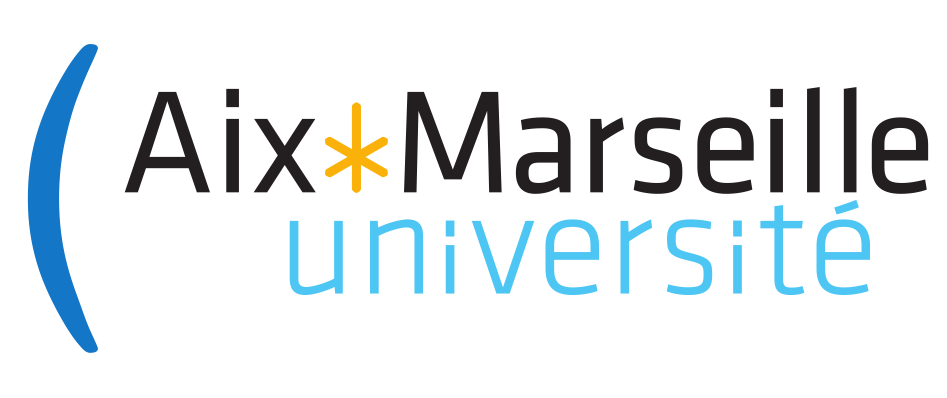 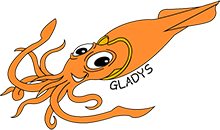 Embouchure du RhôneBouches du Rhône- Provence
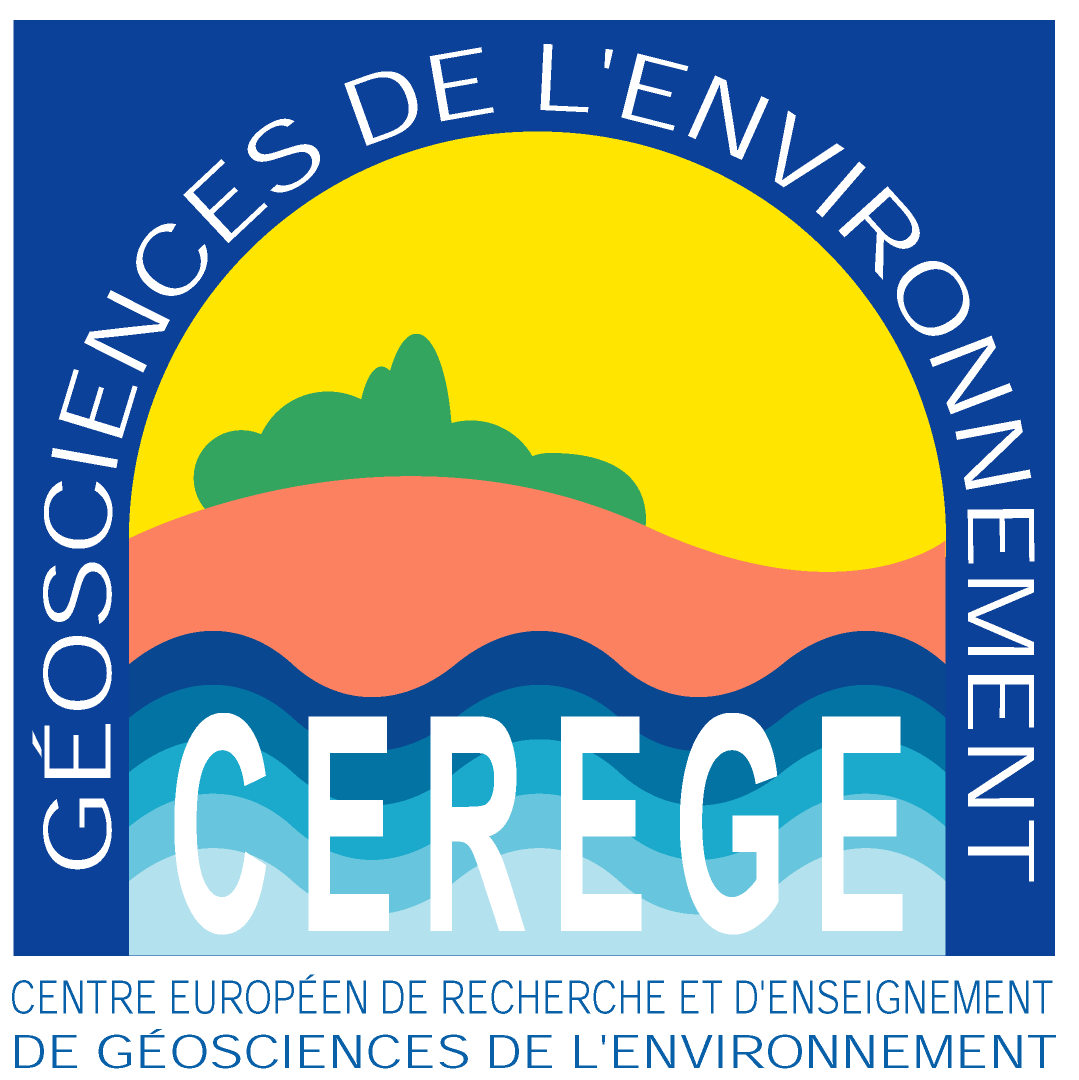